Introduction to Intelligent User Interfaces
Artificial Intelligence: An Overview for HCI
Image Source
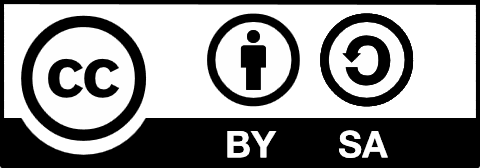 1
What is considered Artificial Intelligence?
Albrecht Schmidt & Sven Mayer
What is AI?
2
What is considered Artifical Intelligence?
What is Human Intelligence?
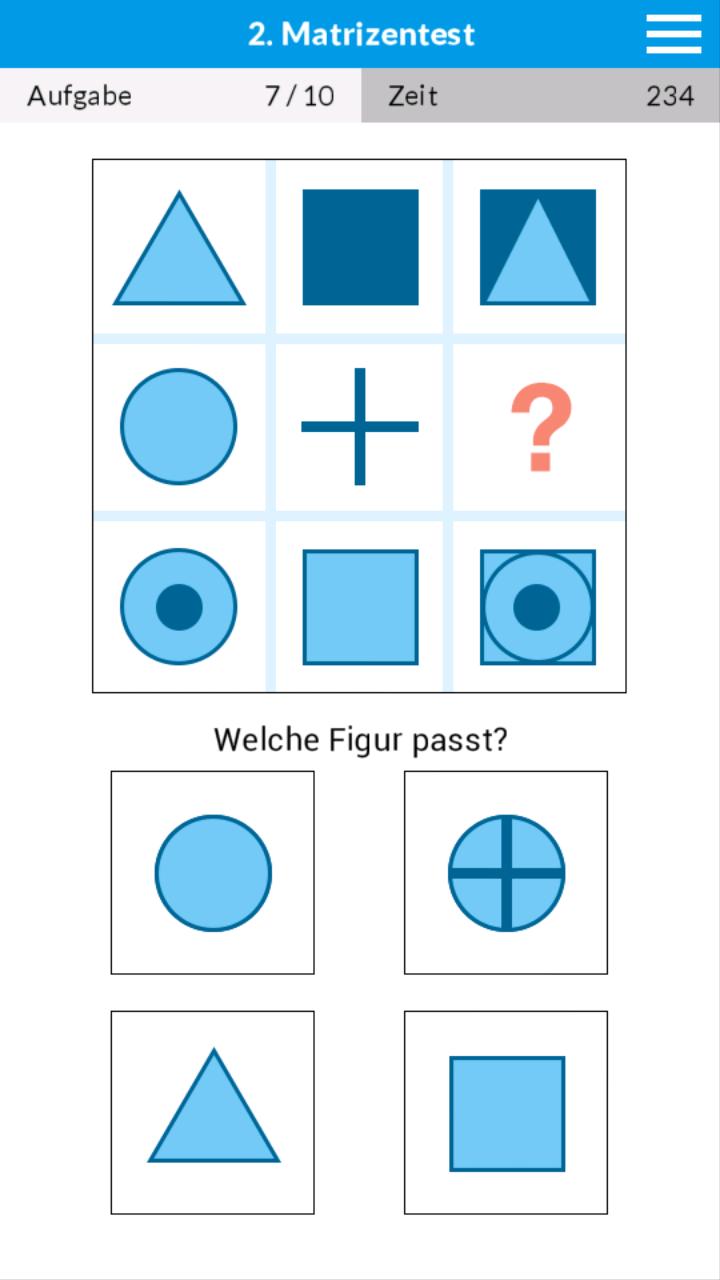 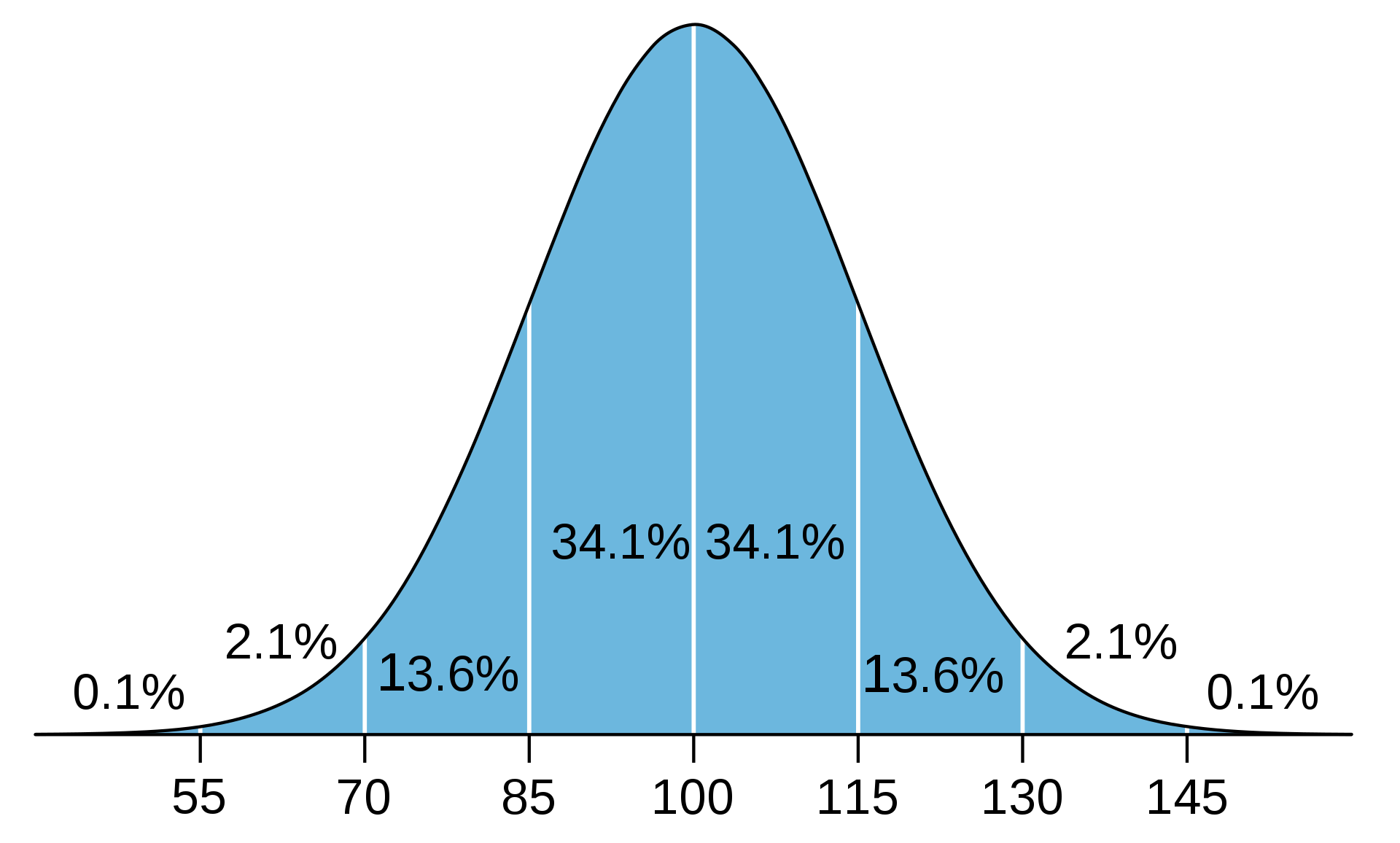 Which figure fits?
Albrecht Schmidt & Sven Mayer
What is AI?
3
[Speaker Notes: What tasks are in an IQ test?
Why are the solution requiring an intelligent person/actor?
Predict the future from know examples  regresion, prediction
Classify based on previous examples  NN, SVM

The odd]
What is in an IQ test?
Many different types… typical questions include:
Finding Analogies (math and verbal)
Pen and writing, cup and ???
Finding / extending Pattern (graphical and math)
45 … 40 … 60 … 55 … 75 … 70 … ???
Classification tasks 
Make two groups: apple, plate, grape, cake, spoon, knife
Making sense spatial and visual representations
Reasoning and logical
General knowedge
Albrecht Schmidt & Sven Mayer
4
Is the IQ static or can it be learned?
Google Search for IQ trainer…
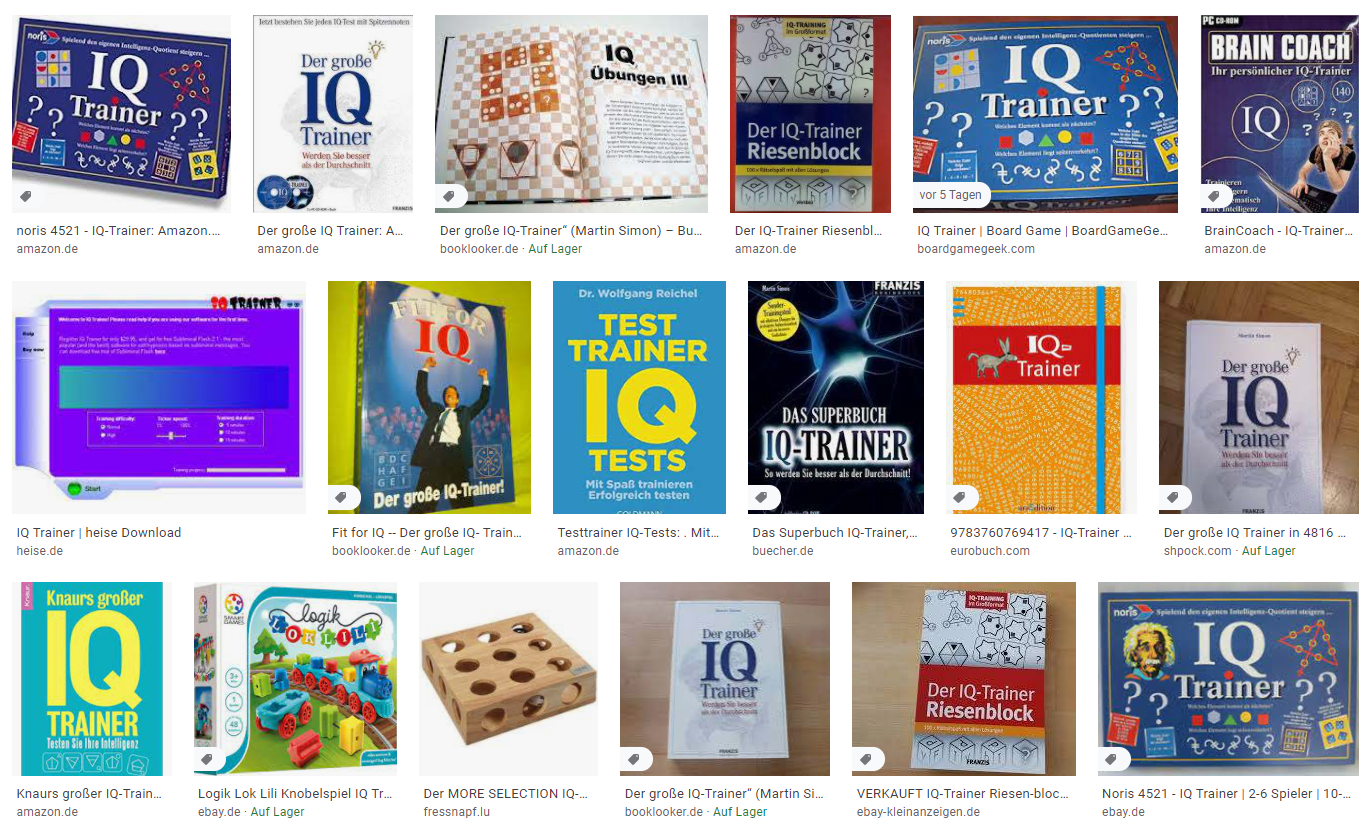 Albrecht Schmidt & Sven Mayer
5
What is…
Mini In-Class Exercise
Artificial intelligence
Machine Learning

Write a definition for one of the term
Time limit is 3 minutes
No more than 20 words
Albrecht Schmidt & Sven Mayer
What is AI?
6
Artificial Intelligence?
Artificial Narrow Intelligence (also Weak AI)
Solves very specific and well described problems in a specific domain
Artificial General Intelligence (also Strong AI)
An artificial intelligence that has the ability to mimic human intelligence 
Its behavior cannot be distinguished by observation from a human
Artificial Super Intelligence
An artificial intelligence that surpasses human intelligence
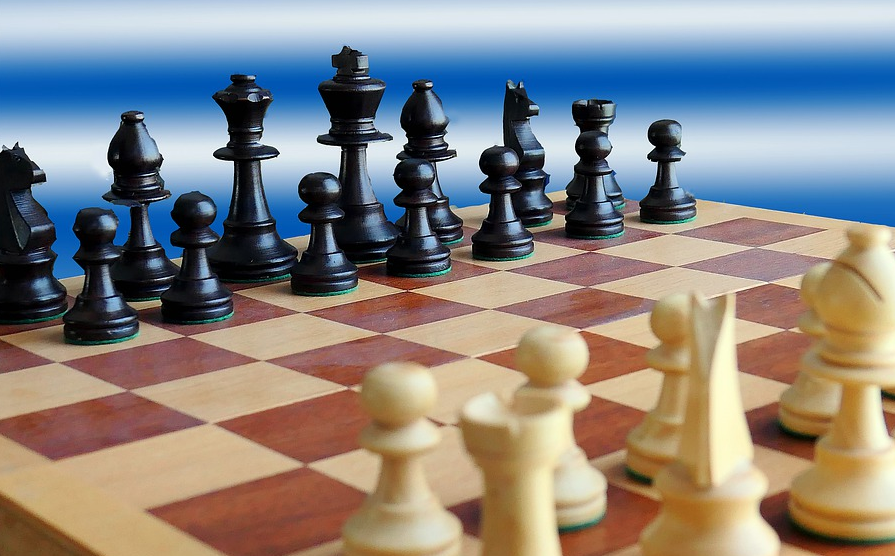 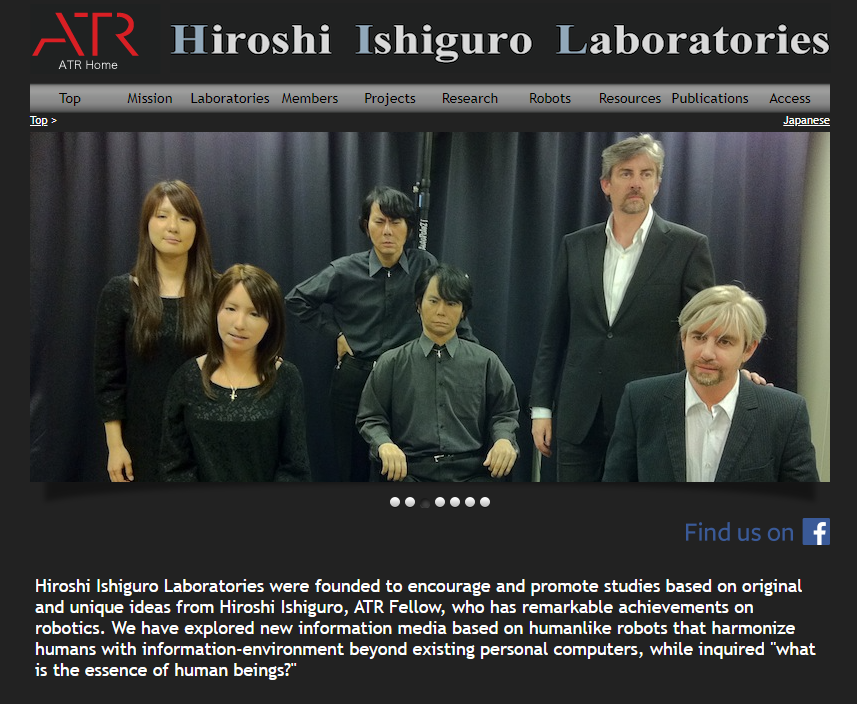 http://www.geminoid.jp/en
Albrecht Schmidt & Sven Mayer
What is AI?
7
AI Knowledge Map: how to classify AI technologies
A sketch of a new AI technology landscape by Francesco Corea
Technologies
Logic-based
Knowledge-based 
Probabilistic methods
Machine learning
Embodied intelligence
Search and optimization
Domains
Reasoning
Knowledge
Planning
Communication
Perception
https://medium.com/@Francesco_AI/ai-knowledge-map-how-to-classify-ai-technologies-6c073b969020
Albrecht Schmidt & Sven Mayer
What is AI?
8
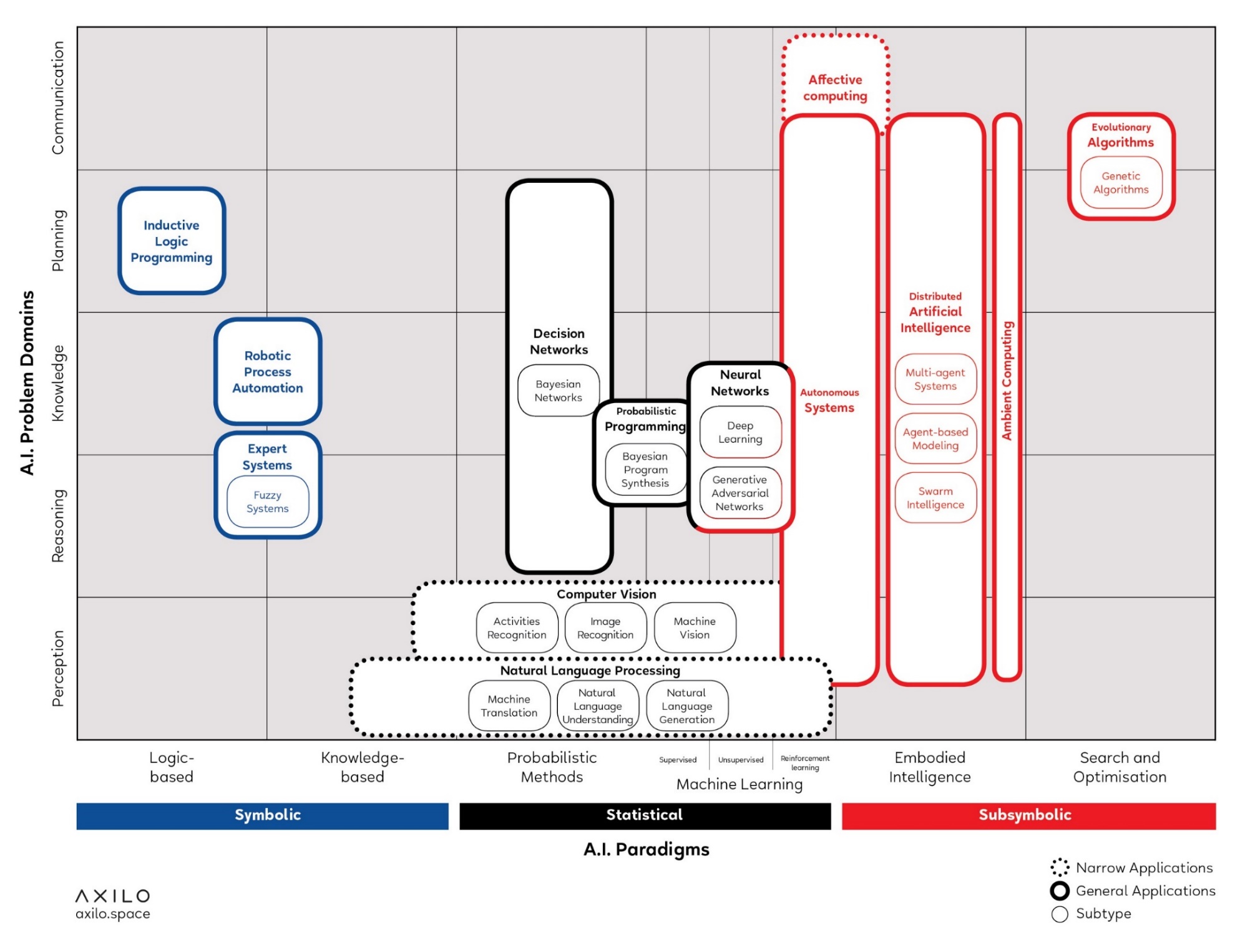 AI Knowledge Map: how to classify AI technologies
A sketch of a new AI technology landscape by Francesco Corea
https://medium.com/@Francesco_AI/ai-knowledge-map-how-to-classify-ai-technologies-6c073b969020
AI Knowledge Map: how to classify AI technologies. A sketch of a new AI technology landscape Francesco Corea
Albrecht Schmidt & Sven Mayer
What is AI?
9
AI Knowledge Map: how to classify AI technologies
A sketch of a new AI technology landscape by Francesco Corea
Technologies
Logic-based tools: tools that are used for knowledge representation and problem-solving
Knowledge-based tools: tools based on ontologies and huge databases of notions, information, and rules
Probabilistic methods: tools that allow agents to act in incomplete information scenarios
Machine learning: tools that allow computers to learn from data
Embodied intelligence: engineering toolbox, which assumes that a body (or at least a partial set of functions such as movement, perception, interaction, and visualization) is required for higher intelligence
Search and optimization: tools that allow intelligently searching through many possible solutions
https://medium.com/@Francesco_AI/ai-knowledge-map-how-to-classify-ai-technologies-6c073b969020
Albrecht Schmidt & Sven Mayer
What is AI?
10
AI Knowledge Map: how to classify AI technologies
A sketch of a new AI technology landscape by Francesco Corea
Domains
Reasoning: the capability to solve problems
Knowledge: the ability to represent and understand the world
Planning: the capability of setting and achieving goals
Communication: the ability to understand language and communicate
Perception: the ability to transform raw sensorial inputs (e.g., images, sounds, etc.) into usable information
https://medium.com/@Francesco_AI/ai-knowledge-map-how-to-classify-ai-technologies-6c073b969020
Albrecht Schmidt & Sven Mayer
What is AI?
11
Classification
e.g. is an Email spam or not?
These are your examples…
How can we find a “line” that separates the two groups?
Albrecht Schmidt & Sven Mayer
What is AI?
12
Classification
e.g. is an Email spam or not?
These are your examples…
How can we find a “line” that separates the two groups?
Albrecht Schmidt & Sven Mayer
What is AI?
13
Classification
e.g. is an Email spam or not?
These are your examples…
How can we find a “line” that separates the two groups?
Albrecht Schmidt & Sven Mayer
What is AI?
14
Classification
e.g. is an Email spam or not?
These are your examples…
How can we find a “line” that separates the two groups?
Albrecht Schmidt & Sven Mayer
What is AI?
15
Classification
How will you classify the new data points?
e.g. is an Email spam or not?
1
3
2
These are your examples…
How can we find a “line” that separates the two groups?
Albrecht Schmidt & Sven Mayer
What is AI?
16
Classification
How will you classify the new data points?
… it depends on your “line”
e.g. is an Email spam or not?
1
3
2
These are your examples…
How can we find a “line” that separates the two groups?
Albrecht Schmidt & Sven Mayer
What is AI?
17
Classification
How will you classify the new data points?
… it depends on your “line”
e.g. is an Email spam or not?
1
3
2
These are your examples…
How can we find a “line” that separates the two groups?
Albrecht Schmidt & Sven Mayer
What is AI?
18
Classification
Example: Support Vector Machines (SVM)
Determine whether a given data point belongs to a certain class or not 
Supervised method:
First training a classifier model on data points for which the class is known (e.g. a set of emails that are labeled as spam or not spam) 
Then use the model to determine the class of new, unseen data-points
Find the boundary line that separates two classes
The boundary line should create a maximum  separation between the classes
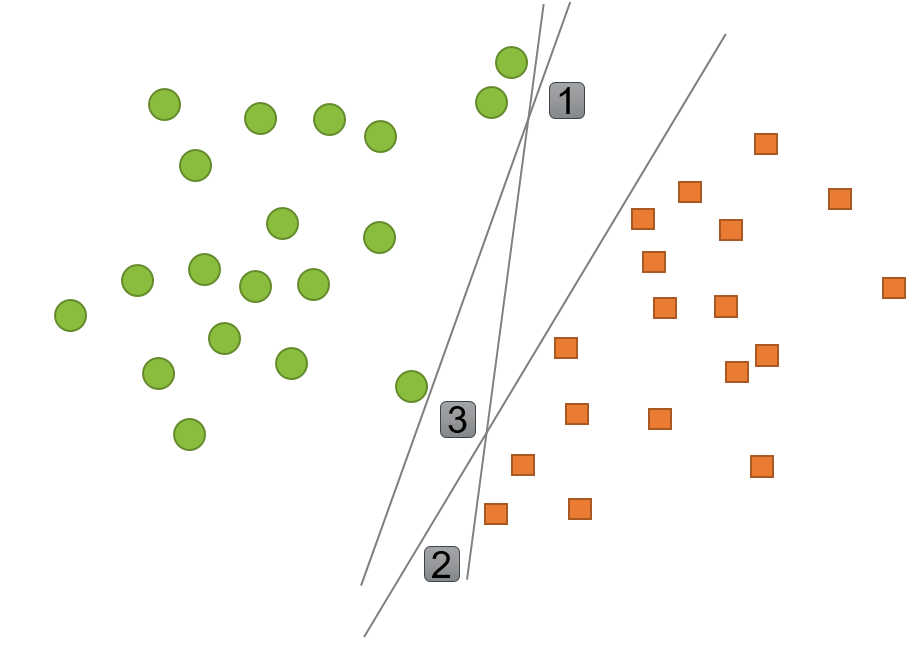 https://www2.deloitte.com/nl/nl/pages/data-analytics/articles/part-2-artificial-intelligence-techniques-explained.html#
Albrecht Schmidt & Sven Mayer
What is AI?
19
Classification
Example: Support Vector Machines (SVM)
Find the boundary line that separates two classes
The boundary line should create a maximum  separation between the classes
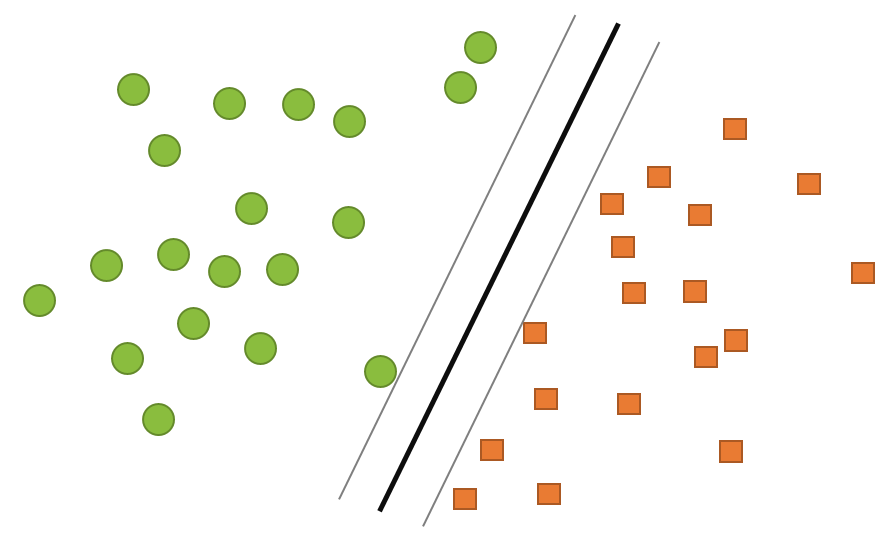 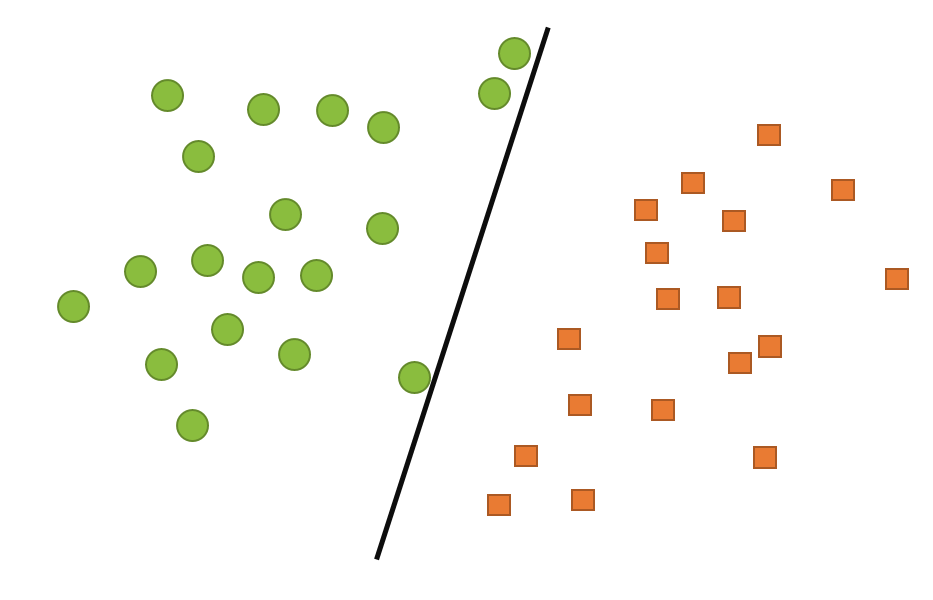 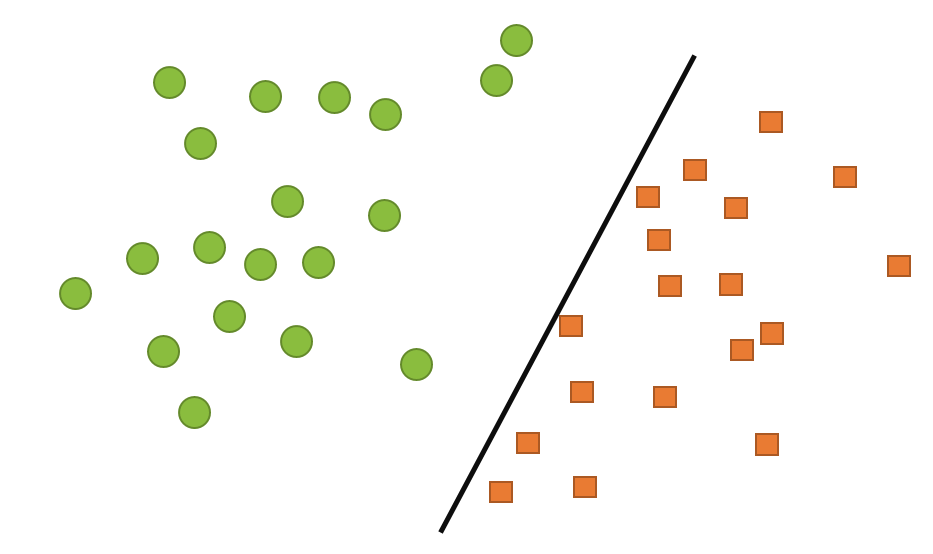 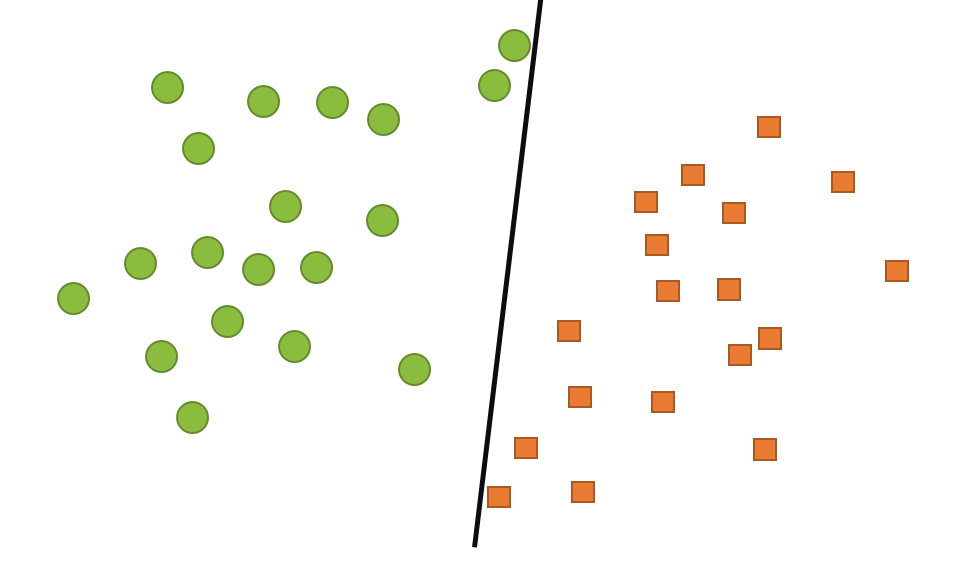 Albrecht Schmidt & Sven Mayer
What is AI?
20
Live Coding Example 1
SVM in Python
SVM with scikit-learnhttps://scikit-learn.org
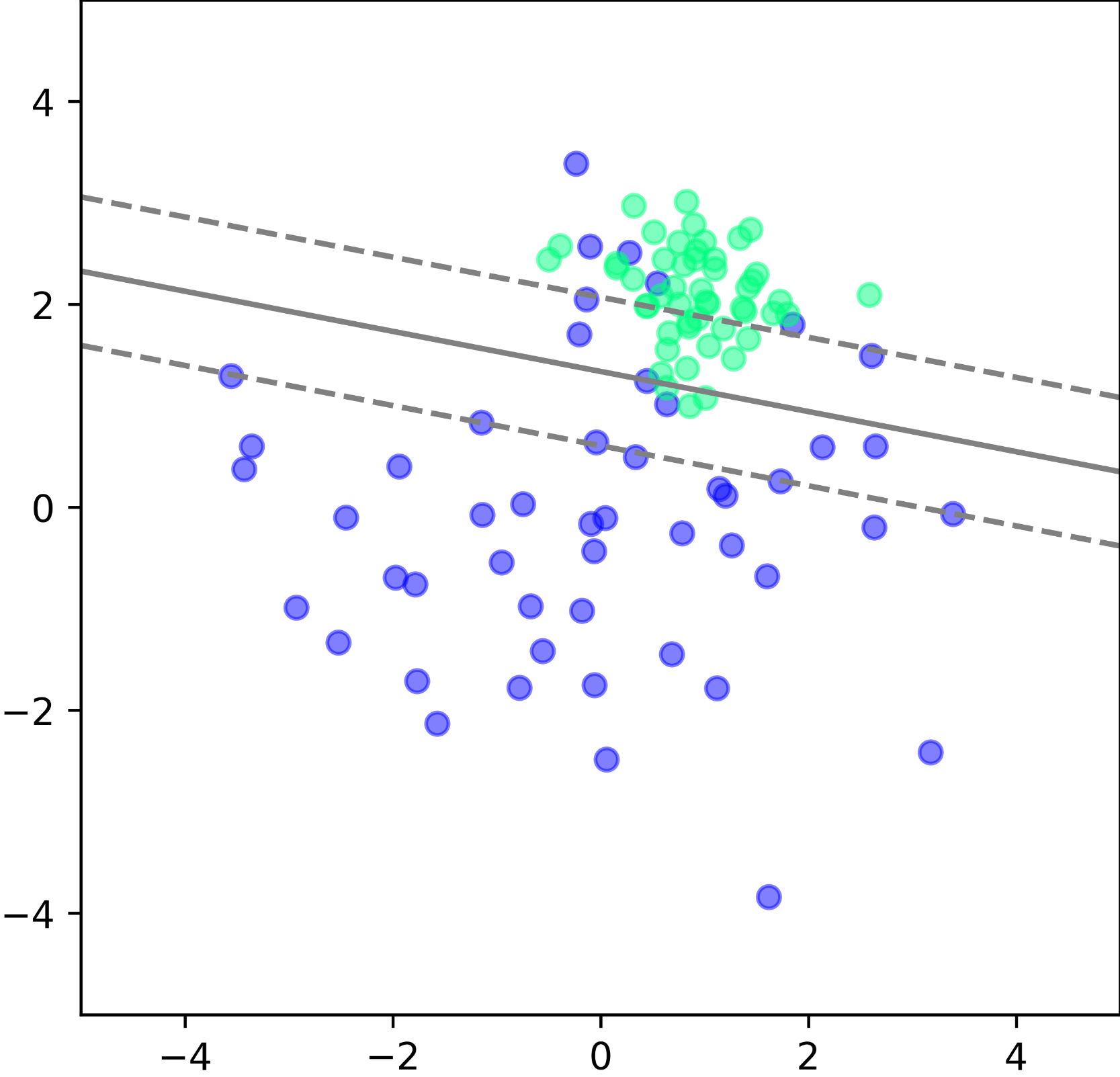 Albrecht Schmidt & Sven Mayer
21
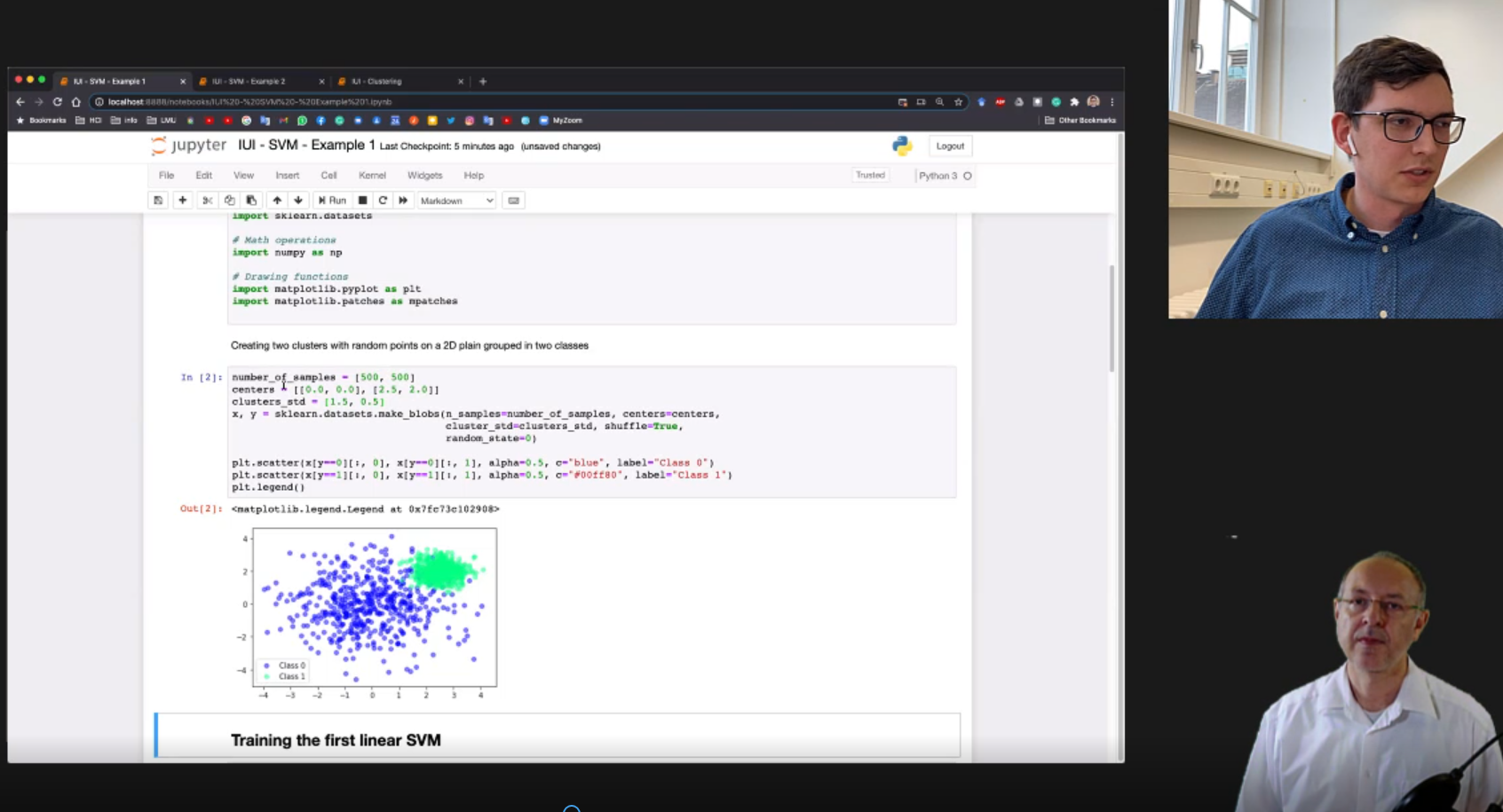 Albrecht Schmidt & Sven Mayer
22
Supervised Learning vs. Unsupervised Learning
Supervised Learning
We have a set of examples (data point) for which we know the ground truth (knowledge about the group the data point belongs to)
Typically a data set with labels exists (or is created)
During learning the algorithm look at the data AND the desired outcome and learns to associated them
Learning / preparation is done with a learning set
It is tested with a set that has not been used for learning
Unsupervised learning
We may not know what class or group a data point belongs to
It may not be clear how many classes exist
The goal is to infer the natural structure present within a set of data points
https://towardsdatascience.com/supervised-vs-unsupervised-learning-14f68e32ea8d
Albrecht Schmidt & Sven Mayer
What is AI?
23
Supervised Learning
Classification
Regression
“Supervised learning is typically done in the context of classification, when we want to map input to output labels, or regression, when we want to map input to a continuous output. Common algorithms in supervised learning include logistic regression, naive bayes, support vector machines, artificial neural networks, and random forests. In both regression and classification, the goal is to find specific relationships or structure in the input data that allow us to effectively produce correct output data. Note that “correct” output is determined entirely from the training data, so while we do have a ground truth that our model will assume is true, it is not to say that data labels are always correct in real-world situations. Noisy, or incorrect, data labels will clearly reduce the effectiveness of your model.”
https://towardsdatascience.com/supervised-vs-unsupervised-learning-14f68e32ea8d
Albrecht Schmidt & Sven Mayer
What is AI?
24
Live Coding Example 2
H or L
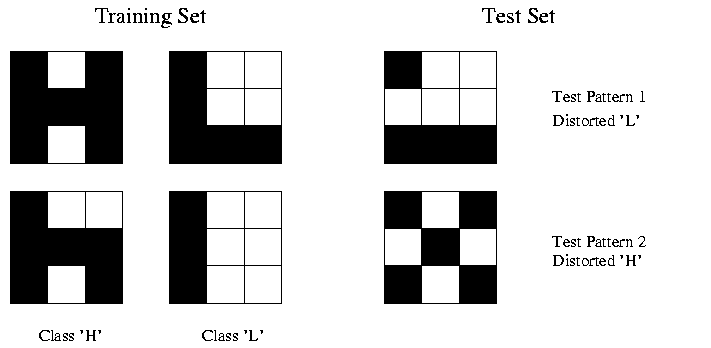 Albrecht Schmidt & Sven Mayer
25
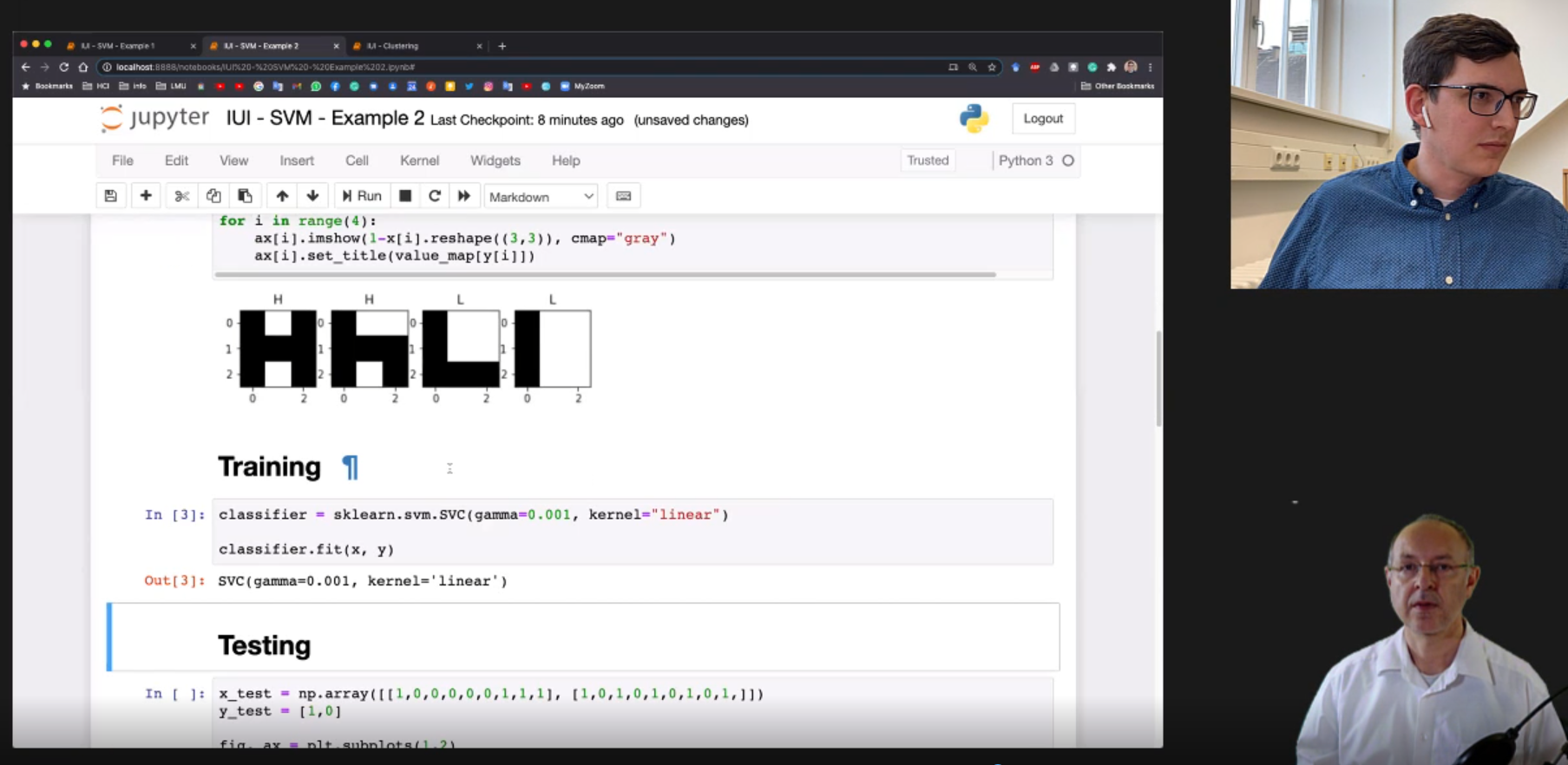 Albrecht Schmidt & Sven Mayer
26
Unsupervised Learning
Exercise: make reasonable groups!
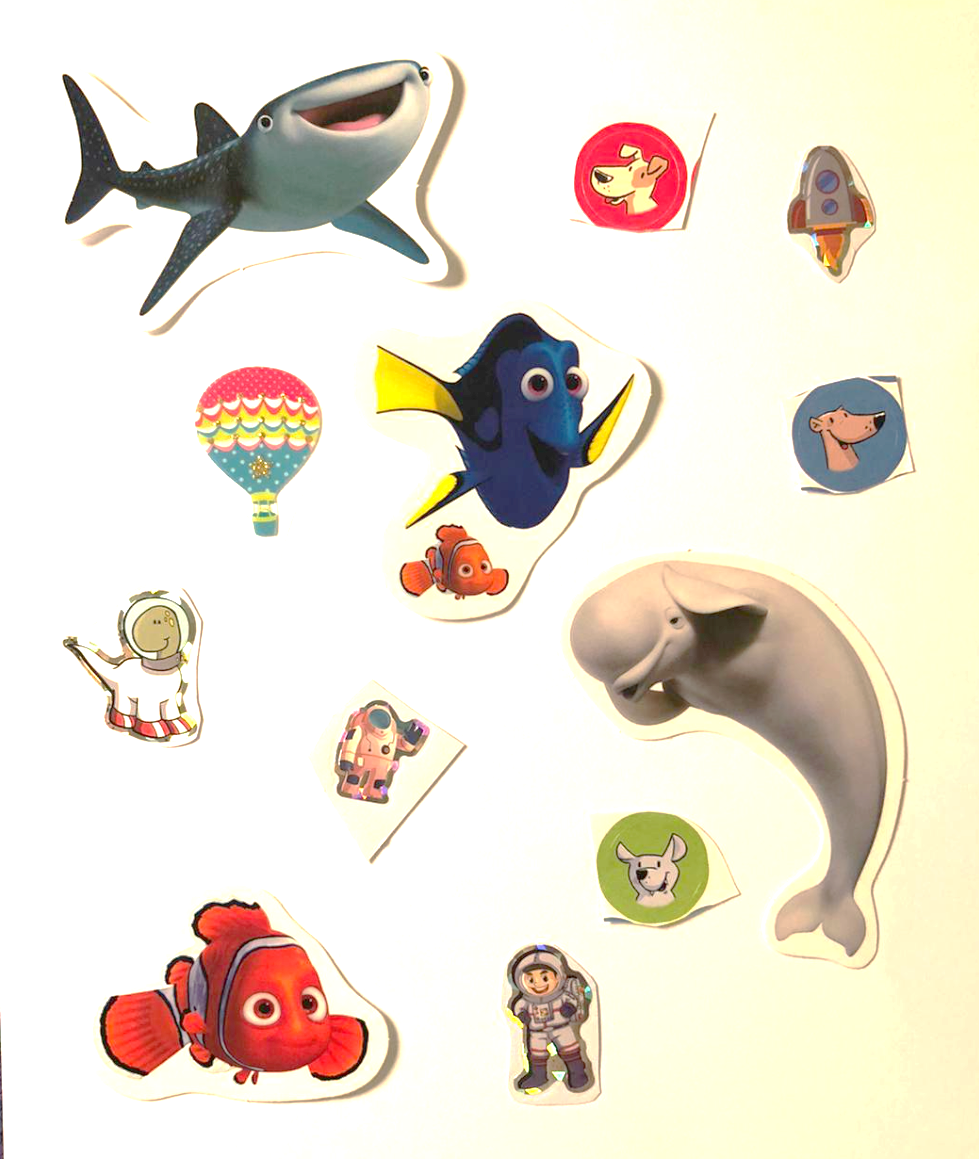 “The most common tasks within unsupervised learning are clustering, representation learning, and density estimation. In all of these cases, we wish to learn the inherent structure of our data without using explicitly-provided labels. Some common algorithms include k-means clustering, principal component analysis, and autoencoders. Since no labels are provided, there is no specific way to compare model performance in most unsupervised learning methods.
Two common use-cases for unsupervised learning are exploratory analysis and dimensionality reduction.”
https://towardsdatascience.com/supervised-vs-unsupervised-learning-14f68e32ea8d
Albrecht Schmidt & Sven Mayer
What is AI?
27
Unsupervised Learning
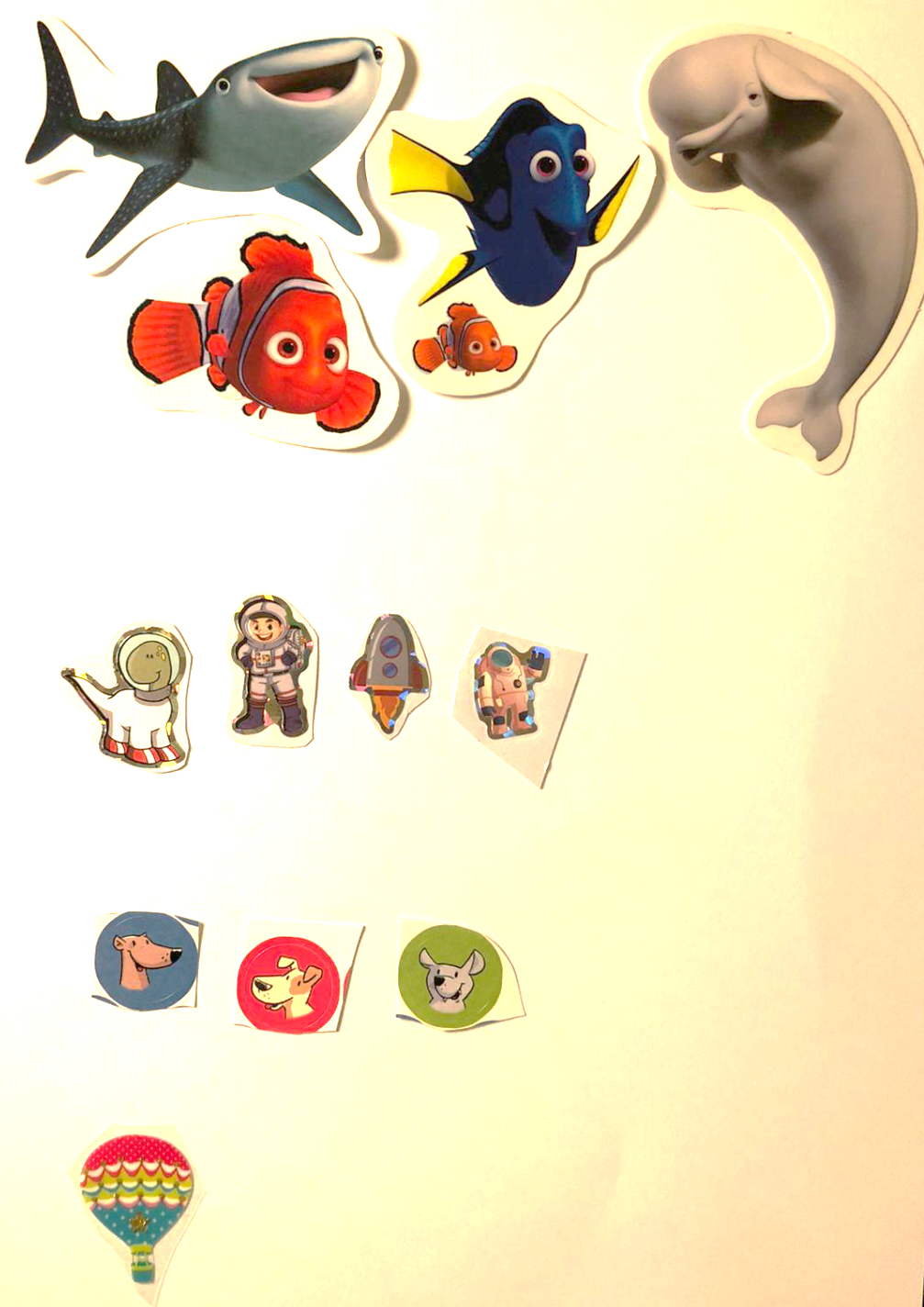 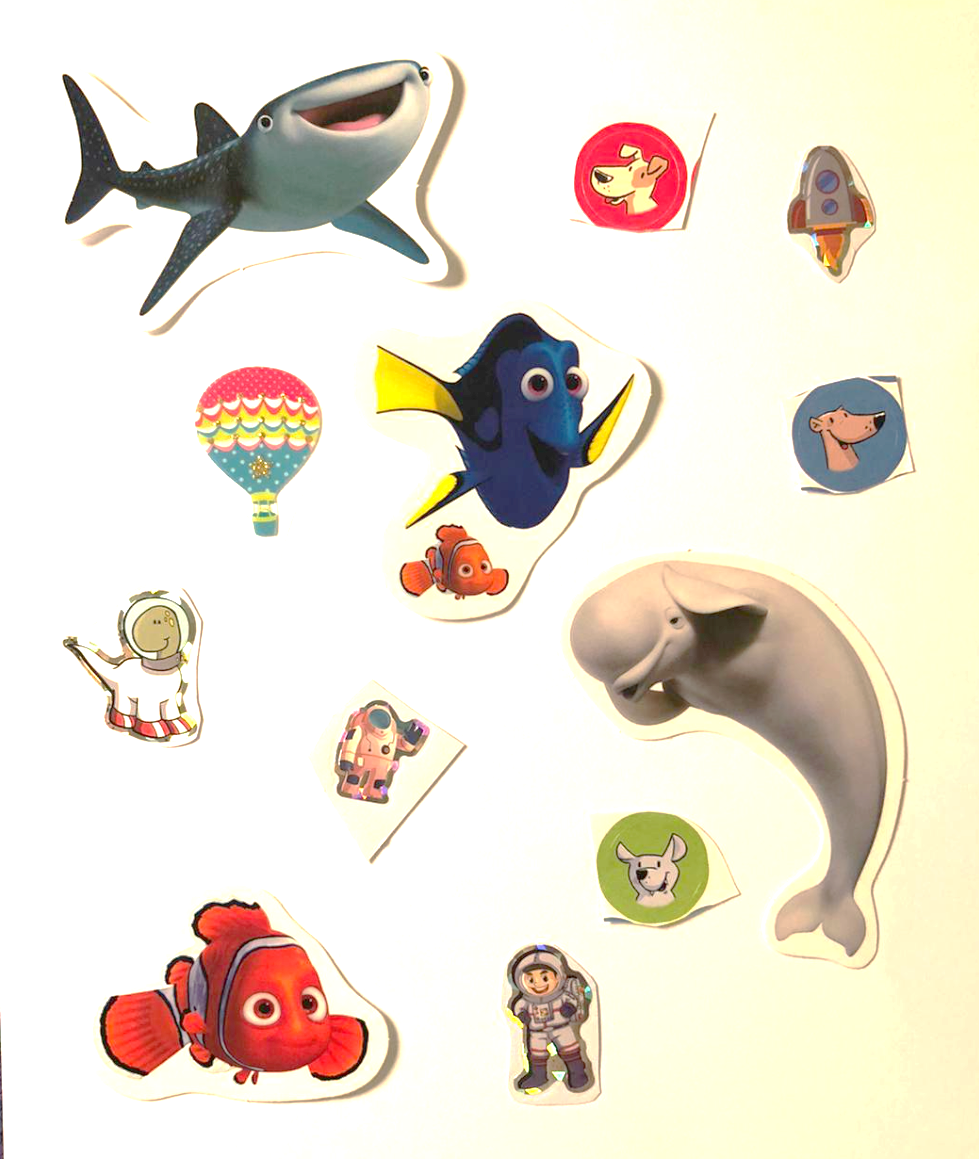 Unsupervised learning
Make reasonable groups!
https://towardsdatascience.com/supervised-vs-unsupervised-learning-14f68e32ea8d
Albrecht Schmidt & Sven Mayer
What is AI?
28
Unsupervised Learning
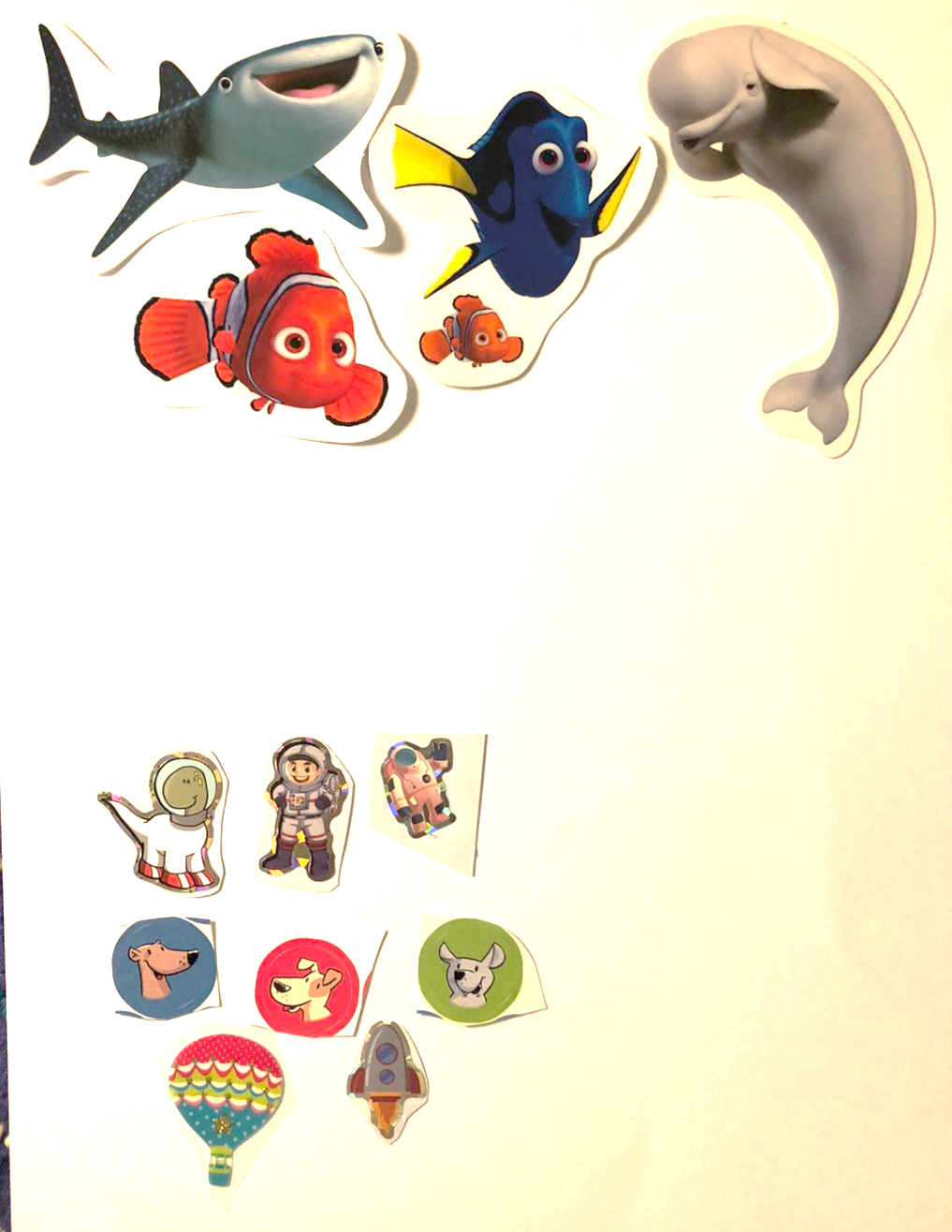 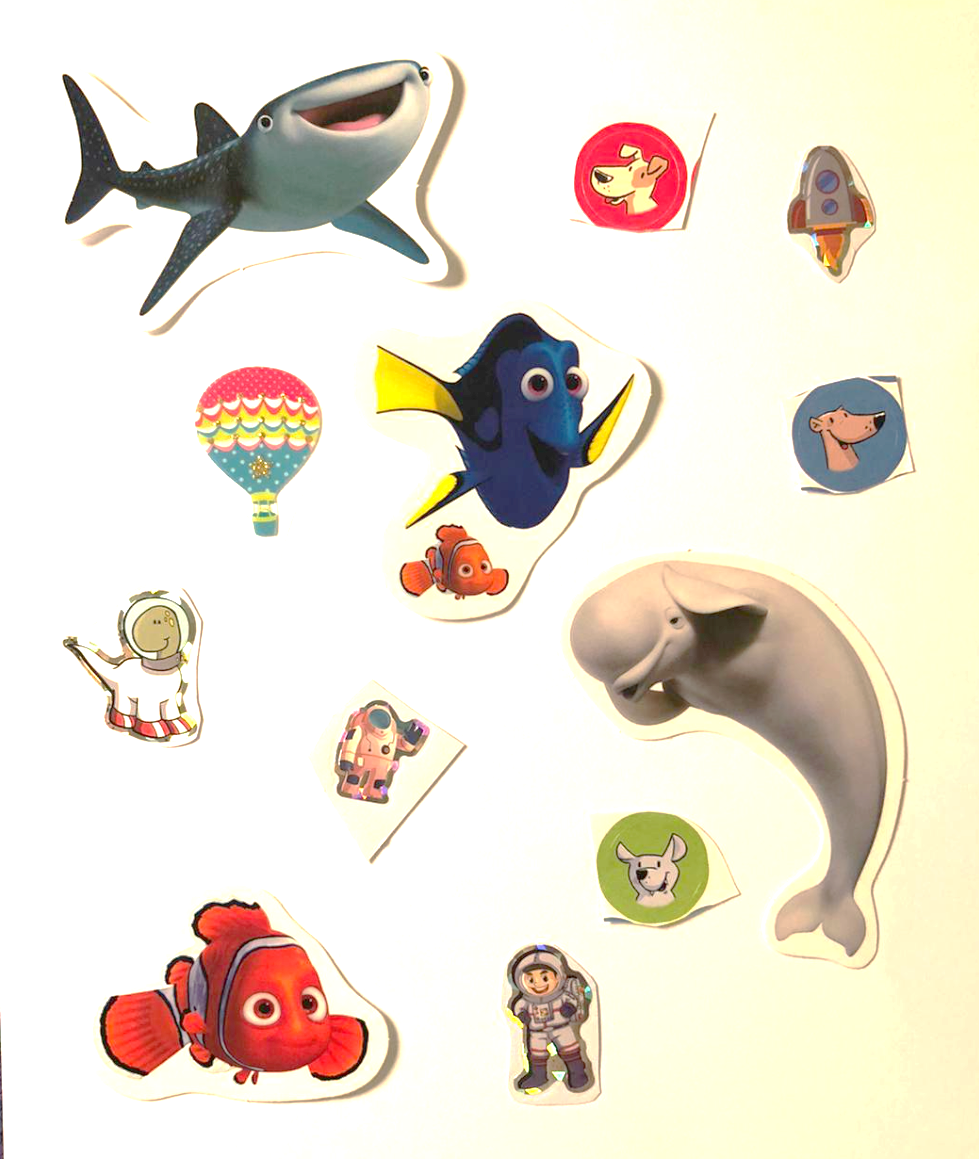 Unsupervised learning
Make reasonable groups!
https://towardsdatascience.com/supervised-vs-unsupervised-learning-14f68e32ea8d
Albrecht Schmidt & Sven Mayer
What is AI?
29
Supervised Learning vs. Unsupervised Learning
https://towardsdatascience.com/supervised-vs-unsupervised-learning-14f68e32ea8d
Albrecht Schmidt & Sven Mayer
What is AI?
30
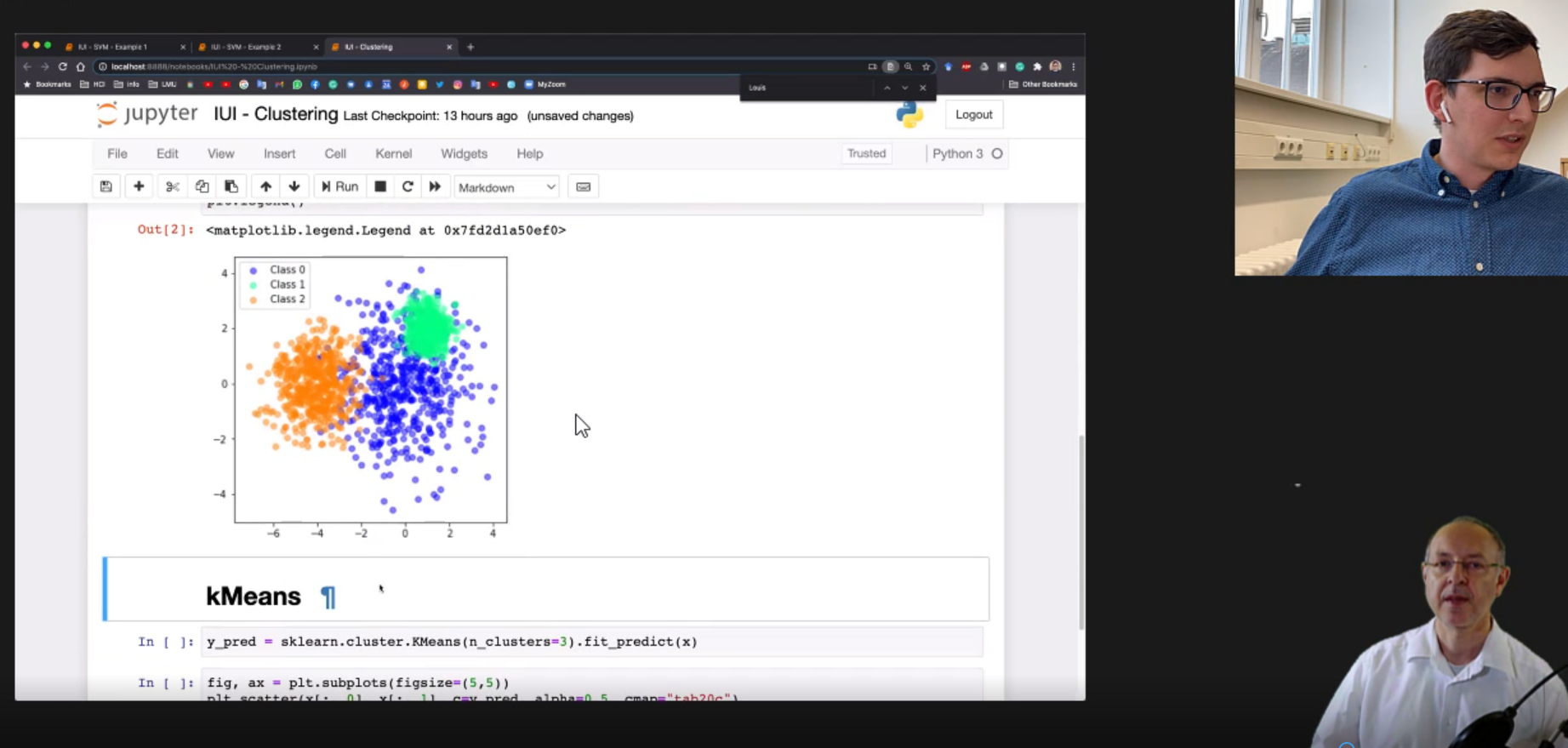 Albrecht Schmidt & Sven Mayer
31
Example: Clustering
https://www.youtube.com/watch?v=_aWzGGNrcic
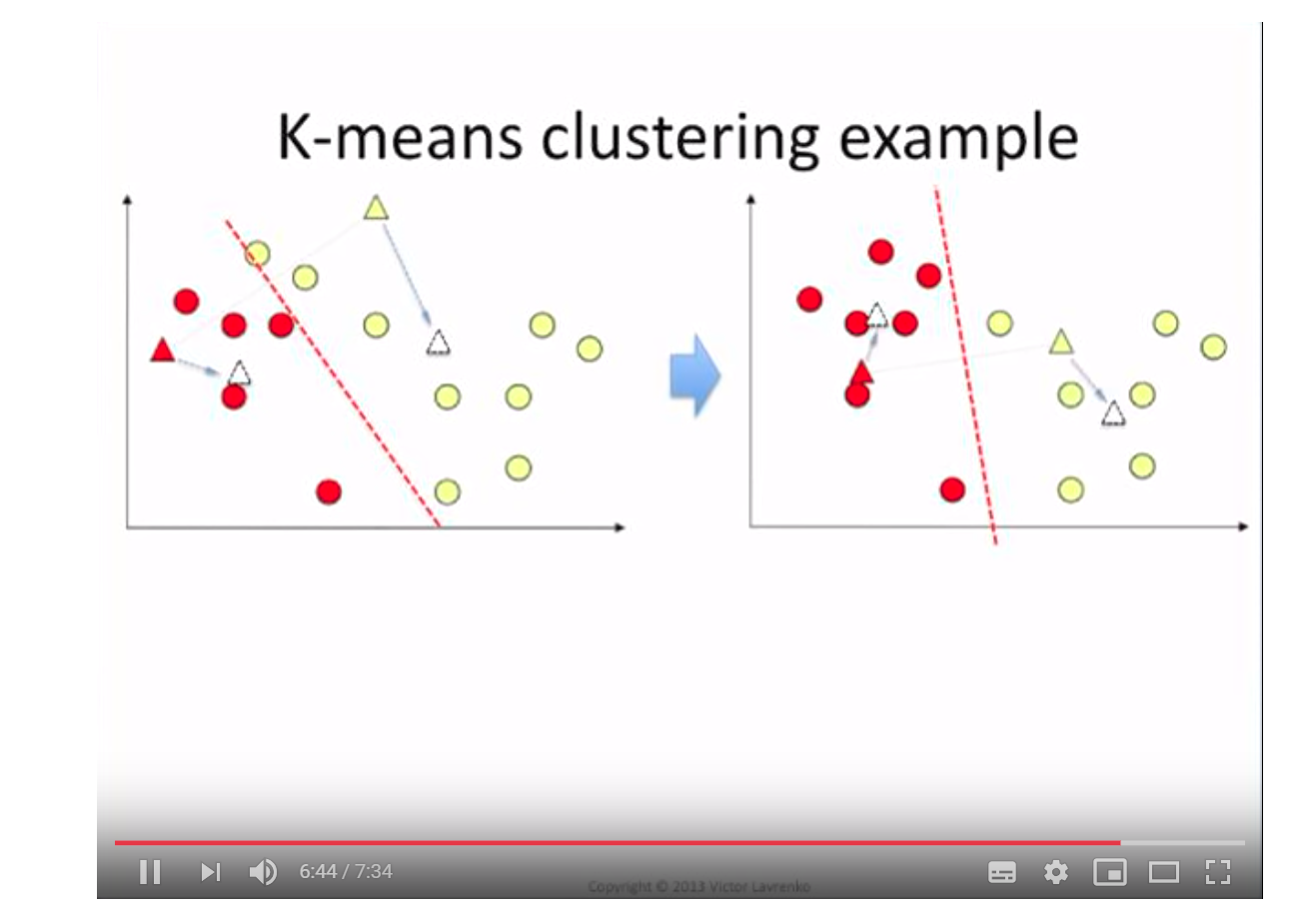 Albrecht Schmidt & Sven Mayer
What is AI?
32
Discussion: Usable Security
Detecting “the wrong user” trying to log in?
Detecting a denial of service vs. a user who forgot her password?
How can you do use machine learning to do this?
How to use a cluster algorithm?
https://towardsdatascience.com/supervised-vs-unsupervised-learning-14f68e32ea8d
Albrecht Schmidt & Sven Mayer
What is AI?
33
Implementing AI
Libraries
Frameworks
Web Services


See Exercises and Tutorials…
Albrecht Schmidt & Sven Mayer
Implementing AI
34
Cloud ServicesExample: Microsoft Cognitive Services
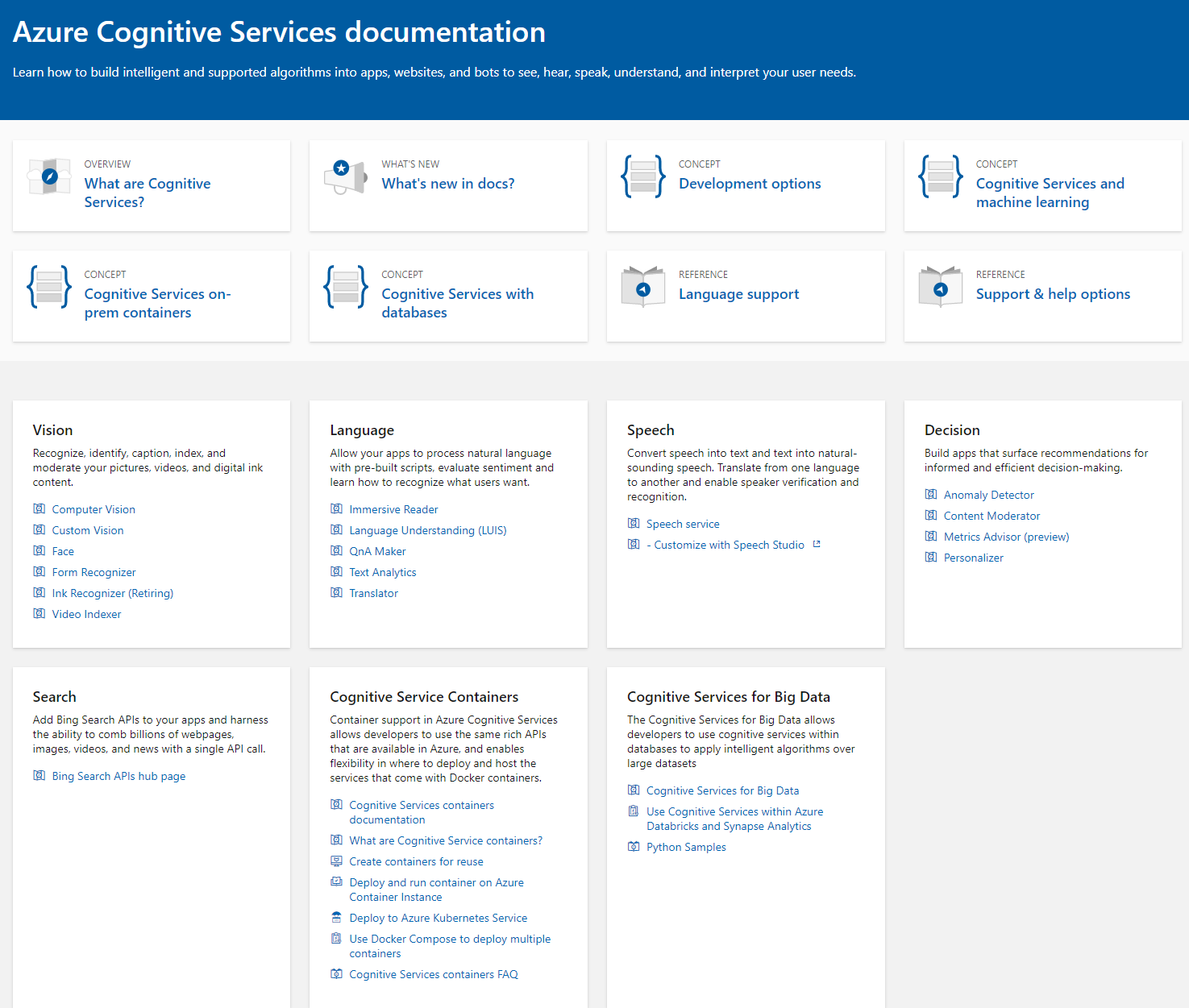 Cloud Services from:
IBM
Google
Amazon
Microsoft
… and many others

Why do people use them?
What is the risk?
https://docs.microsoft.com/en-us/azure/cognitive-services/
Albrecht Schmidt & Sven Mayer
Implementing AI
35
Examples Text Analytics
Identification of the Language
Can tell what language the text is, e.g. English, German, Spanish,…
Relevant for understanding and translation 
Example (Online) APIs: 
https://console.bluemix.net/apidocs/language-translator
https://docs.microsoft.com/en-us/azure/cognitive-services/translator/
https://cloud.google.com/translate/docs/basic/detecting-language
https://pypi.org/project/langdetect/
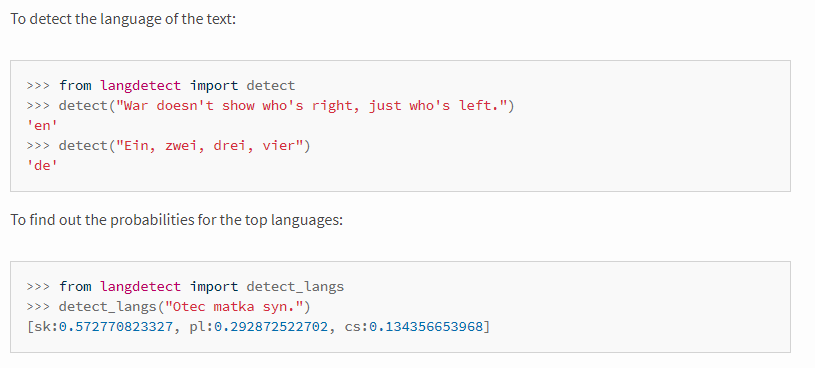 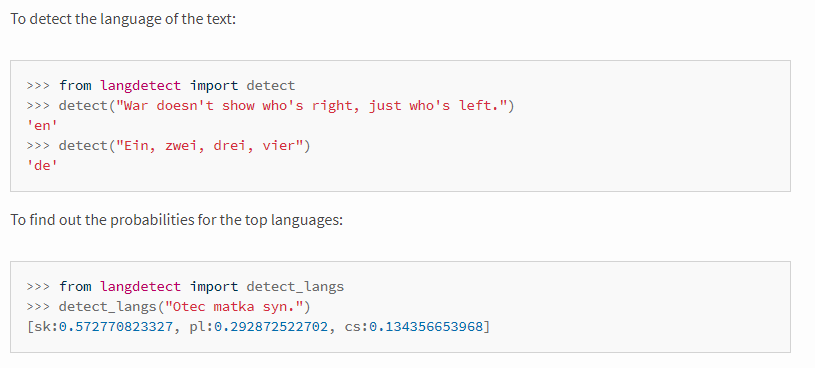 Albrecht Schmidt & Sven Mayer
Implementing AI
36
Discussion
Pros and Cons of Online APIs for AI/Machine learning?
Albrecht Schmidt & Sven Mayer
Implementing AI
37
How to Install Python
Python with pip https://www.python.org/downloads/ 
Python in the web via Google Colab https://colab.research.google.com 
Python via Anaconda www.anaconda.com
Niels Henze
38